МАДОУ детский сад №64 комбинированного вида
 «Колокольчик»
Составили учителя-логопеды
Суворова Е.Г. и Болотова И.В.
Раннее логопедическое воздействие как значимый фактор полноценного развития ребёнка
Эффективность логопедической помощи
В интеграции знаний из различных предметных областей
медицина
психология
Коррекционная
 педагогика
педагогика
Причины возникновения нарушений развития ребёнка.
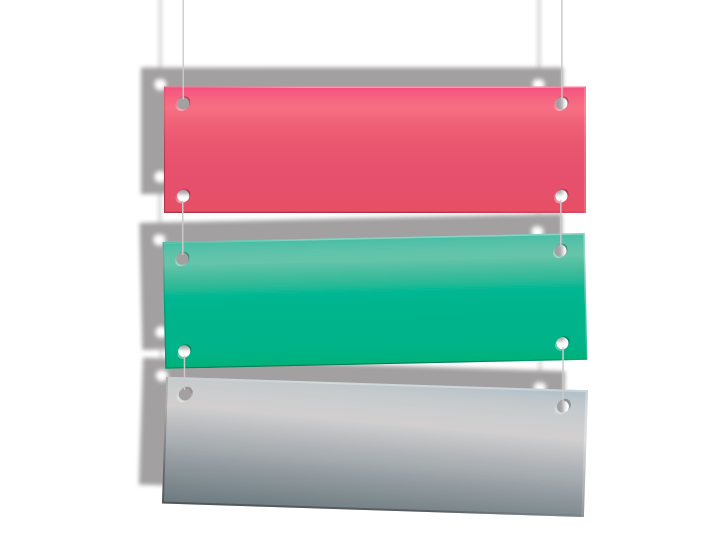 Пренатальные : 
Состояние здоровья матери
Резус-конфликт
Снижение пищевой ценности продуктов
Натальные:
Травмы во время родов
Асфиксии
Стимуляция родовой деятельности
Мелкоточечные кровоизлияния в кору
      головного мозга
Постнатальные (до 3х лет):
Травматические поражения головного мозга
Заболевания головного мозга
Тяжелые инфекционные заболевания
Отравления
Социальные факторы
Таблица 1 - Данные журнала первичного обследования уровня речевого 
развития детей детского сада №64 «Колокольчик» с 2000 по 2018 годы
Динамический рост количества детей с полиморфным нарушением звукопроизношения по отношению к норме речевого развития
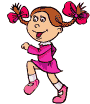 Структура парциальной авторской программы
 для среднего возраста «Кенгурёнок»
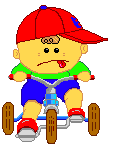 Необходимо помнить,
 что за каждой цифрой «сухой» статистики 
стоит судьба ребёнка
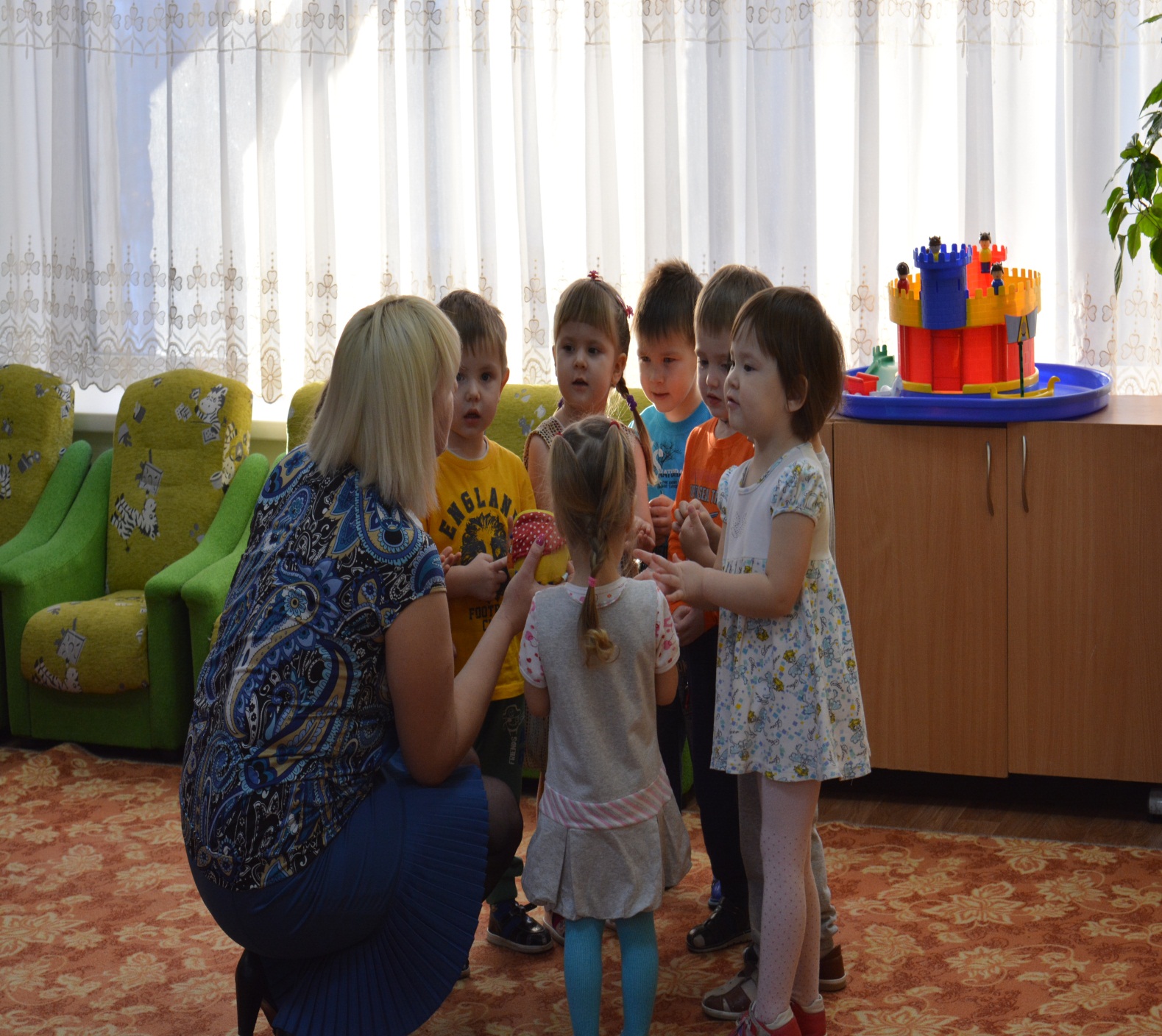 Спасибо за внимание!
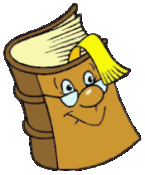